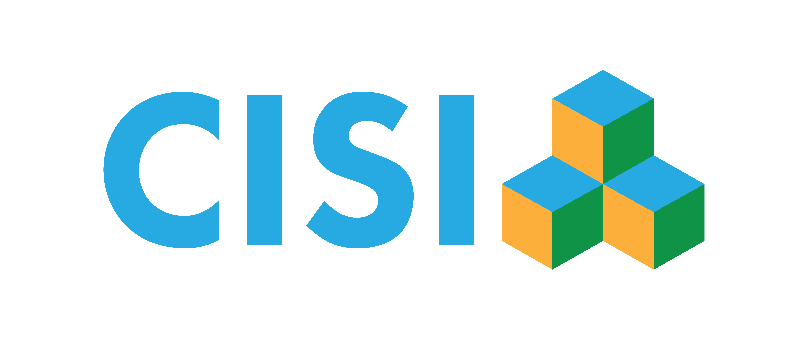 Basic Pricipals of inclusive Learning - UDL
Dr. habil. Sabine Lauber-PohleUniversity of Marburg, Department of Educational Science
Terminology
2
Dr. Sabine Lauber, UMR, Project CISI
Aim of Inclusion
„Inclusive education signifies, that all persons regardless of their gender, religion, ethnical background, social or economic situation or disability – have the possibility to achieve a qualitative education and to unfold their potentials.
Not the learning person needs to integrate itself into the existing system, but the educational system has to consider all of the learners needs and to adapt to them. 
Inclusion focuses on different needs of all learners and comprehends diversity as a chance of learning- and educational processes.“ 
(German USESCO Comission e.V. 2014)
3
Dr. Sabine Lauber, UMR, Project CISI
Terms
disability – impairment – disablement/handicap
participation
stereotypes and prejudices
marginalization - stigmatisation
ableism
4
Dr. Sabine Lauber, UMR, Project CISI
Medical Model of Disability
5
Dr. Sabine Lauber, UMR, Project CISI
Social Model of Disability
6
Dr. Sabine Lauber, UMR, Project CISI
Convention on the Rights of Persons with Disabilities (CRPD)
§ 1 – Purpose
The purpose of the present Convention is to promote, protect and ensure the full and equal enjoyment of all human rights and fundamental freedoms by all persons with disabilities, and to promote respect for their inherent dignity.
Persons with disabilities include those who have long-term physical, mental, intellectual or sensory impairments which in interaction with various barriers may hinder their full and effective participation in society on an equal basis with others.

Full Text: https://www.un.org/development/desa/disabilities/convention-on-the-rights-of-persons-with-disabilities.html#Fulltext
UN CRPD in Georgia: 
https://www.ge.undp.org/content/georgia/en/home/library/democratic_governance/un-convention-pwds-rihgts.html
https://georgia.un.org/en/114986-un-commends-ratification-optional-protocol-convention-rights-persons-disabilities
7
Dr. Sabine Lauber, UMR, Project CISI
CRPD §24, Education, Passage 1
1. States Parties recognize the right of persons with disabilities to education. With a view to realizing this right without discrimination and on the basis of equal opportunity, States Parties shall ensure an inclusive education system at all levels and lifelong learning directed to:  
a. The full development of human potential and sense of dignity and self-worth, and the strengthening of respect for human rights, fundamental freedoms and human diversity;
b. The development by persons with disabilities of their personality, talents and creativity, as well as their mental and physical abilities, to their fullest potential;
c. Enabling persons with disabilities to participate effectively in a free society.
8
Dr. Sabine Lauber, UMR, Project CISI
CRPD §24, Education passage 4+5
4. In order to help ensure the realization of this right, States Parties shall take appropriate measures to employ teachers, including teachers with disabilities, who are qualified in sign language and/or Braille, and to train professionals and staff who work at all levels of education. Such training shall incorporate disability awareness and the use of appropriate augmentative and alternative modes, means and formats of communication, educational techniques and materials to support persons with disabilities.

5. States Parties shall ensure that persons with disabilities are able to access general tertiary education, vocational training, adult education and lifelong learning without discrimination and on an equal basis with others. To this end, States Parties shall ensure that reasonable accommodation is provided to persons with disabilities.
9
Dr. Sabine Lauber, UMR, Project CISI
Models of Disabilites
Vgl. Waldschmidt 2005, Boban/Hinz 2011
10
Dr. Sabine Lauber, UMR, Project CISI
Inclusion in education  - a multilayered task
Inclusion involves all of the institution

Inclusion requires 
a mind-set and culture of inclusion
Inclusive structures and procedures
Inclusive interaction and communication
A network of educational institutions, politics, social organizations and organizations of self-representation
Training and qualification for all staff members (administrative, planning and teaching staff)
Awareness for all members (fellow students)

>> Practice and patience and time for reflection and development.
11
Dr. Sabine Lauber, UMR, Project CISI
4-A Scheme of the UNESCO
12
Dr. Sabine Lauber, UMR, Project CISI
Didactical Aspects
13
Dr. Sabine Lauber, UMR, Project CISI
Two-Senses-Principle
When possible, at least 2 senses should be 
addressed in every situation. 

Possible Forms: 
visual, auditive, tactile/haptic, 			olfactory, gustatory




Examples: 
Written Information plus audio description / audio file 
Labeling of the doorplate with Braille (tactile) and normal print (visual)
Written Information plus digital information (QR codes, links)
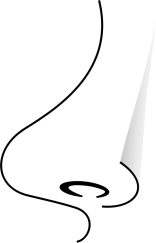 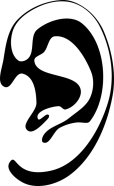 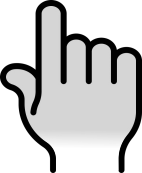 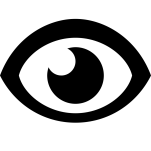 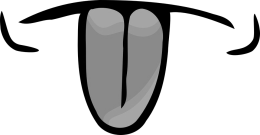 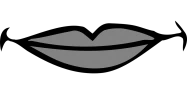 14
Dr. Sabine Lauber, UMR, Project CISI
UDL for Training I (Mcquire, Scott & Shaw 2018)
Broad, equitable Usability
Usable instructions as well as teaching-learning-materials and -materials for all students. 
Flexibility in Use: 
Planned teaching and learning by considering individual abilities. 
Simple and intuitive Use: 
Unnecessary complexity of the learning environment should be avoided, without reducing academic standards. 
Perceptible information: 
All necessary information are effectively available for the students.
Tolerance for Error: 
Individual learning behavior and individual conditions will be considered.
15
Dr. Sabine Lauber, UMR, Project CISI
UDL for Training II (Mcquire, Scott & Shaw 2018)
Low physical Effort: 
The physical strain will be held as low as possible. 
Size and space for access and usage: 
Corresponding design of buildings and classrooms. 
Learning community: 
Consultation hours, good and regular communication between students and staff, promoting communication between the students. 
Learning atmosphere: 
Respect towards diversity; Communication of high expectations; direct communication with students
16
Dr. Sabine Lauber, UMR, Project CISI
UDL Guidelines
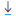 (Mohawk College, 2019) Plain Text Description of UDL Examples Graphic Organizer
17
Dr. Sabine Lauber, UMR, Project CISI
3 Network of the brain in UDL
18
Dr. Sabine Lauber-Pohle, FB 21
UDL Matrix of Reflection
19
Dr. Sabine Lauber, UMR, Project CISI
Statements about Inclusion –  Hinze (2008)
Inclusion faces the heterogeneity of groups and their diversity of people in a positive way. 
Inclusion exerts itself for gaining control of all dimensions of heterogeneity, and therefore, to take a look at both topics
Inclusion opposes dichotomous thinking (man – woman, disabled – non-disabled people, poor – rich, educationally advantaged – educationally disadvantaged)
Inclusion is orientating towards the civil rights campaign and is opposing itself against any social marginalization. 
Inclusion represents the vision of an inclusive society, that reduces discrimination and marginalization.
20
Dr. Sabine Lauber, UMR, Project CISI
21
Dr. Sabine Lauber, UMR, Project CISI